«Добру откроются сердца!»
« Жизнь наша, как сама природа, непроста:С жестокостью соседствует и доброта,Сраженье мудрость с глупостью идет.А справедливости стрела сС пороком счеты так и не свела,За трудолюбием, как тень,Из века в век плетется лень».
Не бойся предлагать помощь другим, помогай в первую очередь людям, попавшим в беду, слабым, больным.

Не мешай окружающим тебя людям работать и отдыхать.

Будь вежливым, добрым, внимательным к другим, оказывай уважение старшим.

Будь терпим к другим людям, но никоим образом не мирись с их неправильным поведением.
«В жизни есть только одно несомненное счастье – жить для других».
                                                                 Л.Н.Толстой
«Истинная доброта заключается в благожелательном отношении к людям».
                                                             Жан Жак Руссо
«Чтобы оценить доброту в человеке, надо иметь некоторую долю этого качества в самом себе».
                                                           Вильям Шекспир
«Доброта. Вот качество, которое желаю приобрести больше всех других».
                                                                  Л.Н. Толстой
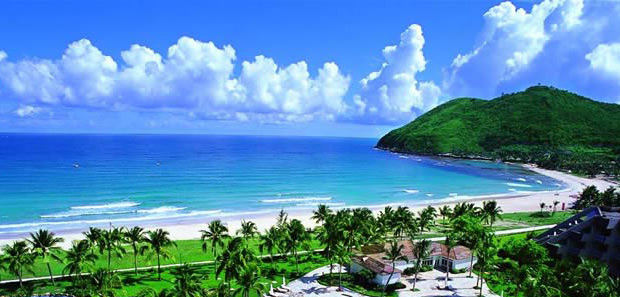 Остров пословиц
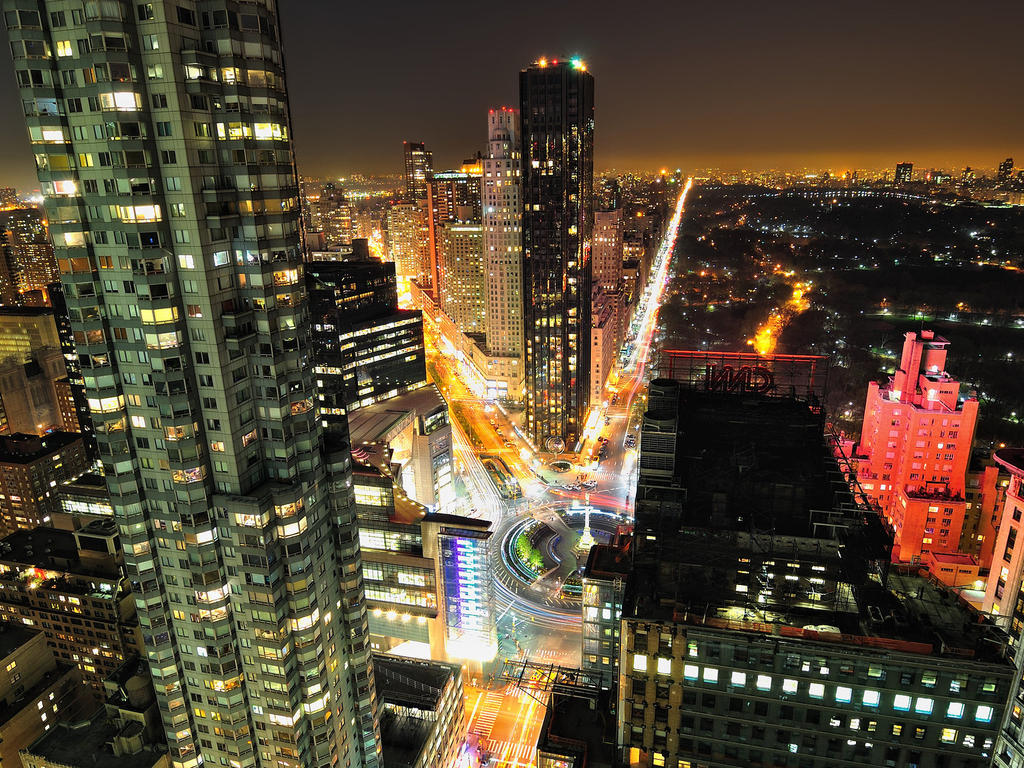 Город вежливости
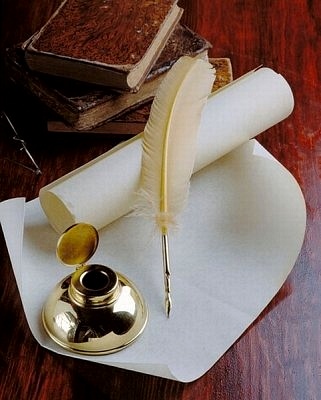 Свитки желаний
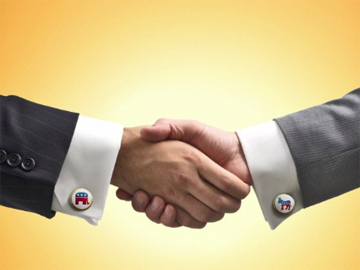 Мыс культуры
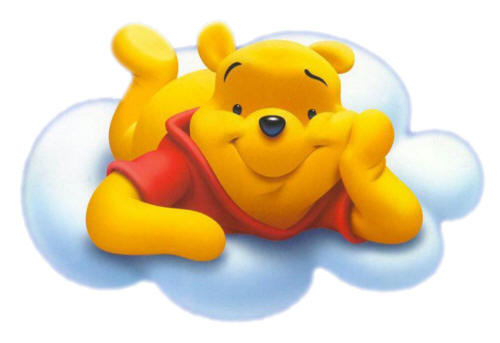 Сказочная долина
Помните:Добрые слова – корниДобрые мысли – цветыДобрые дела – плодыДобрые сердца – сады.
Добру откроются сердца. Черствое сердце не спрячешь, и оно отталкивает людей.Доброе же сердце – магнит.